Traits of a Commendable Hearer
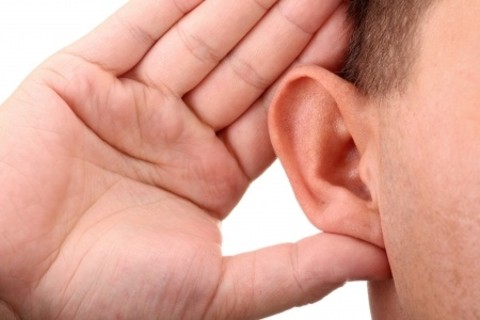 Acts 17:10-13
Acts 17:10-13
10 Then the brethren immediately sent Paul and Silas away by night to Berea. When they arrived, they went into the synagogue of the Jews. 11 These were more fair-minded than those in Thessalonica, in that they received the word with all readiness, and searched the Scriptures daily to find out whether these things were so. 12 Therefore many of them believed, and also not a few of the Greeks, prominent women as well as men. 13 But when the Jews from Thessalonica learned that the word of God was preached by Paul at Berea, they came there also and stirred up the crowds.
noble-minded (NASB)
noble (ASV)
Two types of hearers – Two different results
Traits of a Commendable Hearer
Focus on Scripture as proper origin of message
Deut. 6:4-7 (all of the people)    Deut. 17:19 (king)
Isa. 34:16  “Search from the book of the Lord...”
Jn. 5:39  “Search the Scriptures” to find who is Christ
1 Thess. 2:13  Not the word of men, but word of God
Continue diligently in examining the Scripture
Prov. 2:2-5  “Incline your ear… apply… seek… search”
Prov. 8:32-34  Listening & watching daily needed
2 Tim. 2:14-15  Diligence needed to handle it correctly
Be determined to find the truth affirmed by Scripture
Matt. 4:5-7  Jesus always showed truth taught by word
2 Tim. 3:14-17  Purpose of inspired word is to teach truth